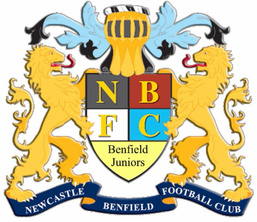 Newcastle Benfield Junior FC Disciplinary Process